Projecting PM2.5 concentration fields to correspond to just meeting National Ambient Air Quality Standards
International Aerosol Modeling Algorithms (IAMA) Conference 
4-6 December 2019, UC-Davis, CA
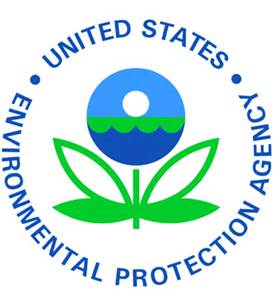 James Kelly1, Carey Jang1, Brian Timin1, Brett Gantt1, Adam Reff1, Yun Zhu2,  Shicheng Long2, and Adel Hanna3 
1U.S. Environmental Protection Agency, Office of Air Quality Planning & Standards, NC USA
2College of Environment and Energy, South China University of Technology, Guangzhou Higher Education Mega Center, Guangzhou, China
3Institute for the Environment, University of North Carolina at Chapel Hill, NC, 27517, USA
The views expressed in this presentation are those of the authors and do not necessarily represent the views or policies of the U.S. Environmental Protection Agency
1
Background
During periodic reviews of PM National Ambient Air Quality Standards (NAAQS), health risks associated with the existing and potential alternative PM2.5 standards are assessed
To inform these risk assessments, monitored PM2.5 concentrations are adjusted to concentrations that “just meet” the PM2.5 NAAQS 
Statistical projection methods have been used previously due to the computational expense of photochemical grid models (PGMs)
Recent advances in exposure modeling have increased interest in using PGMs to project PM2.5 concentrations for risk assessments
Here we demonstrate an efficient method to use air quality modeling to project monitored and gridded PM2.5 concentration fields to correspond to just meeting NAAQS
2
Primary Steps in Approach
Develop observationally-constrained baseline concentrations at monitors and on gridded spatial field
Simulate the response of PM2.5 for select emission changes, and interpolate the PM2.5 response across a range of emission changes
Iteratively project monitored PM2.5 to identify the emission level where the NAAQS are just met, and project the  gridded PM2.5 field accordingly
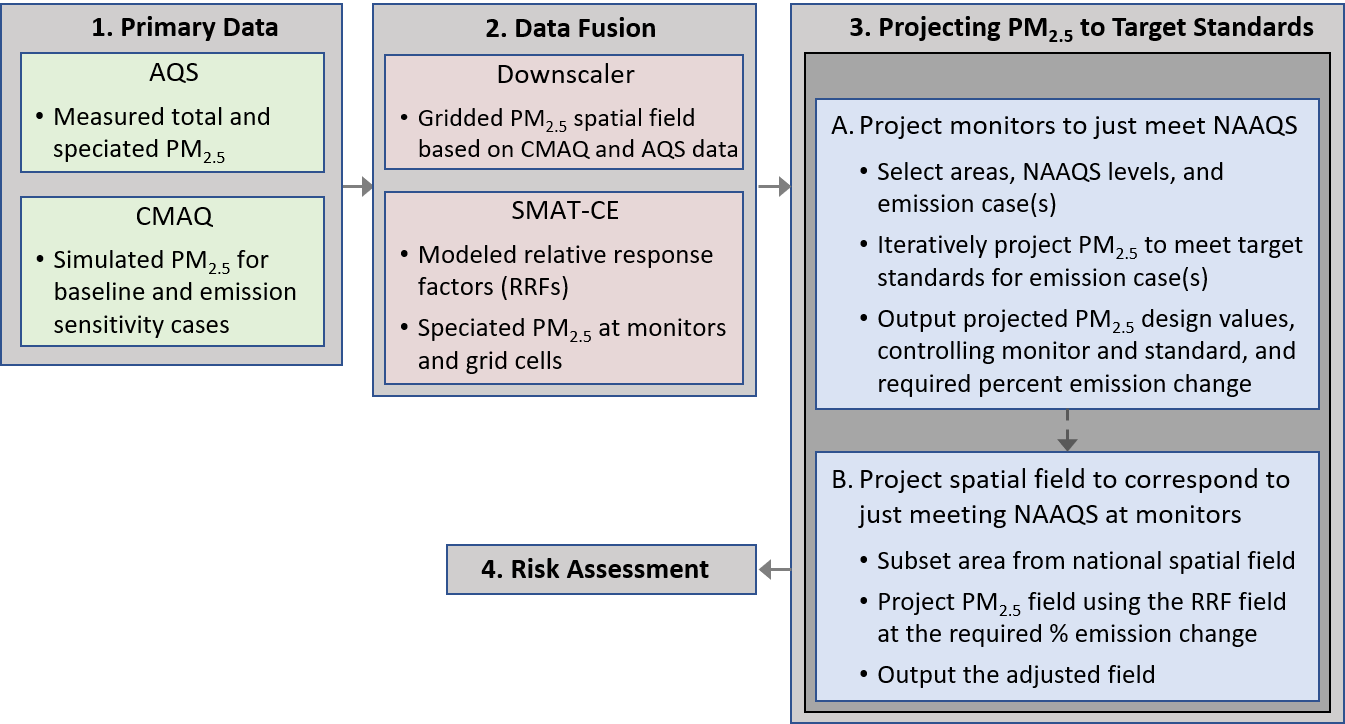 3
Step 1: Characterizing Baseline Concentrations
PM2.5 was characterized at monitors using 2014-2016 observations
PM2.5 was modeled on a national gridded domain for the 2015 period using CMAQv5.2.1 
Gridded concentration fields were developed using monitored and modeled PM2.5 according to three approaches
VNA (Voronoi Neighbor Averaging): interpolation of monitor data
eVNA (extended-VNA): interpolation of monitoring data that has been scaled by CMAQ gradients between the monitor and target grid cell
Downscaler: Bayesian statistical model that regresses CMAQ modeling on monitoring data and makes predictions using a CMAQ input field
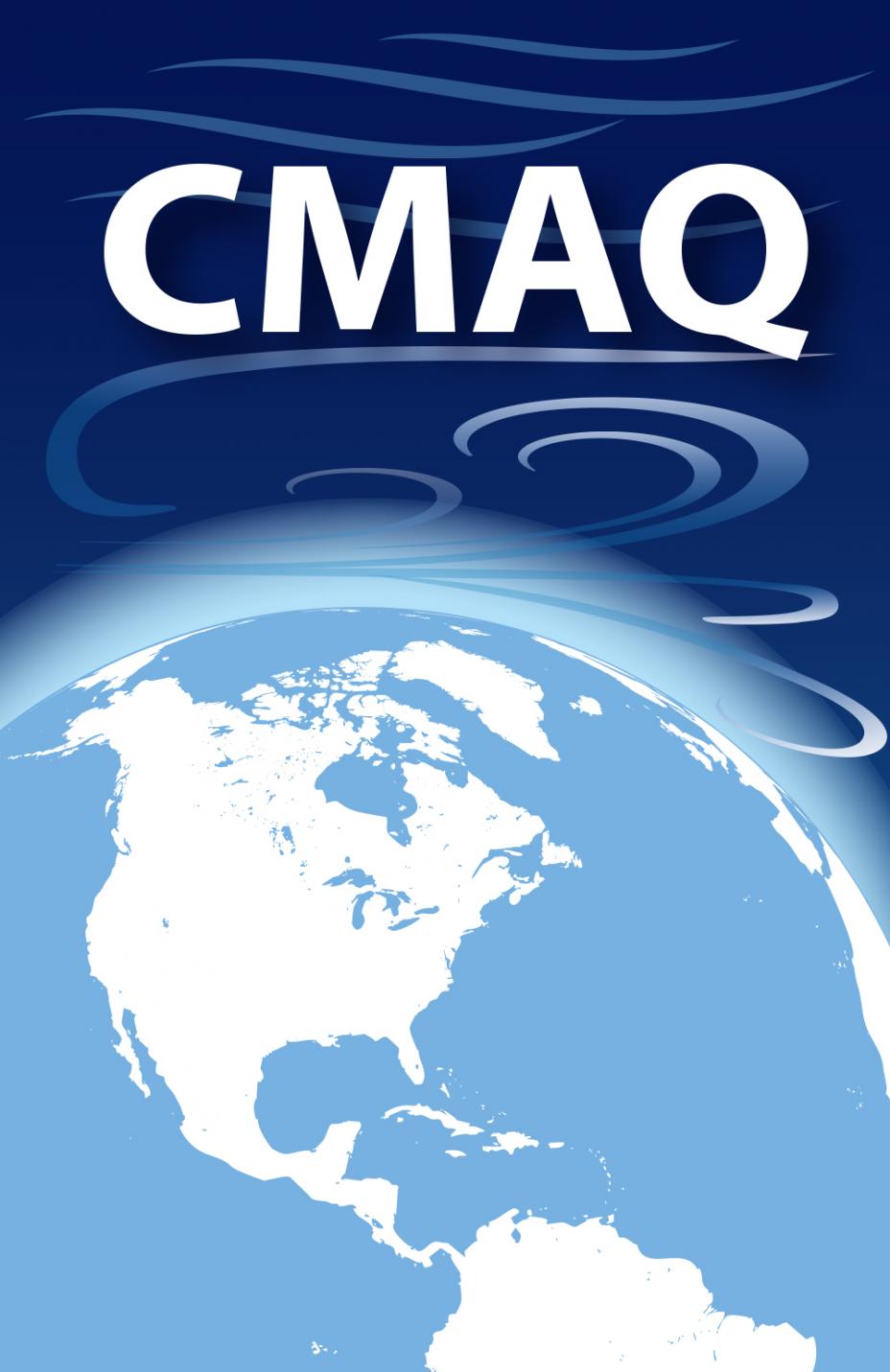 4
Baseline PM2.5 Concentration Fields
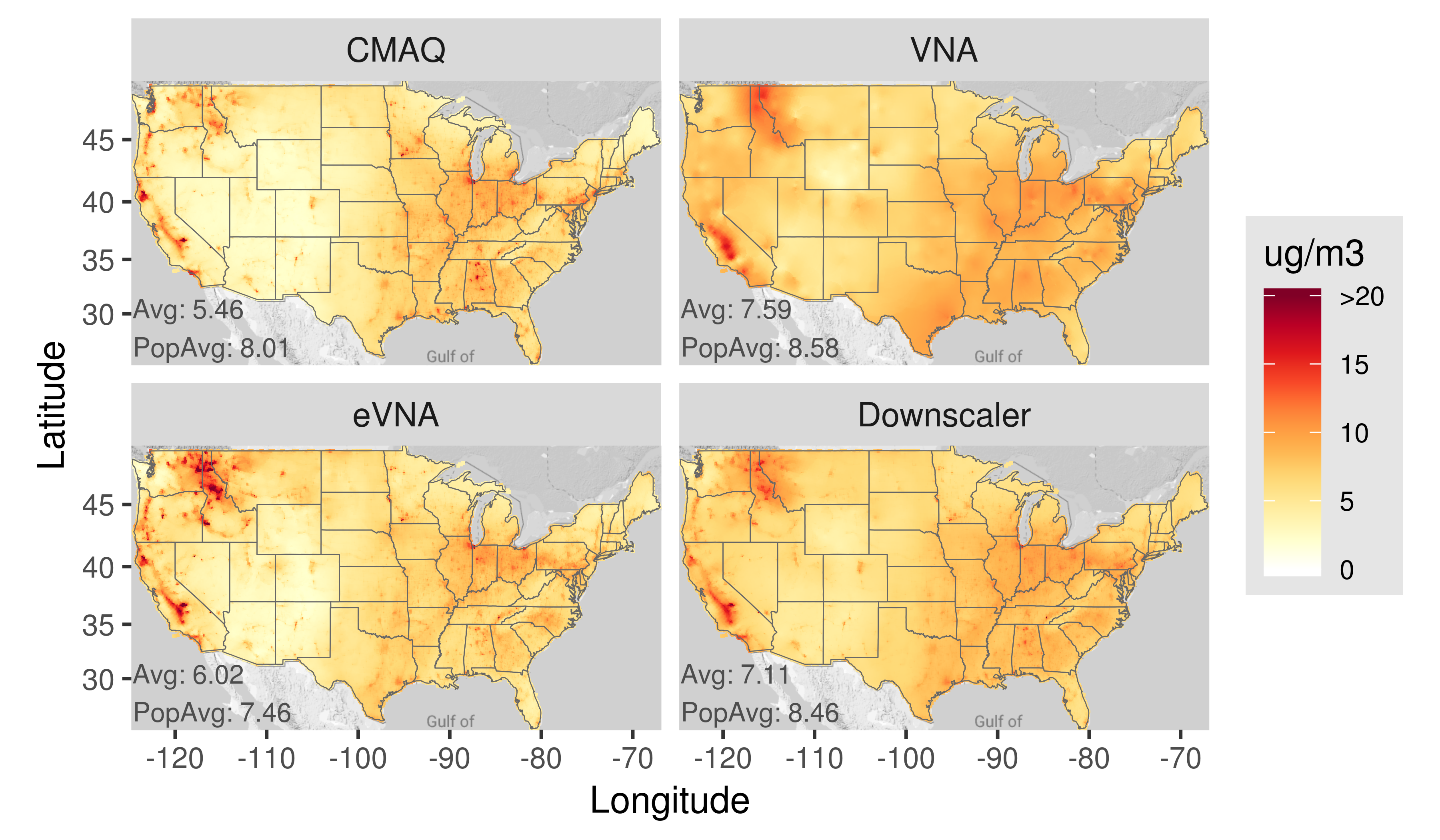 Annual PM2.5 concentrations are broadly consistent among methods
VNA and Downscaler fields tend to be smoother than eVNA and CMAQ fields 
Ten-fold cross-validation was performed to evaluate the methods
5
Model Evaluation using Withheld Observations
R2 is Higher in the Eastern U.S.
R2 Increases with PM2.5 Concentration
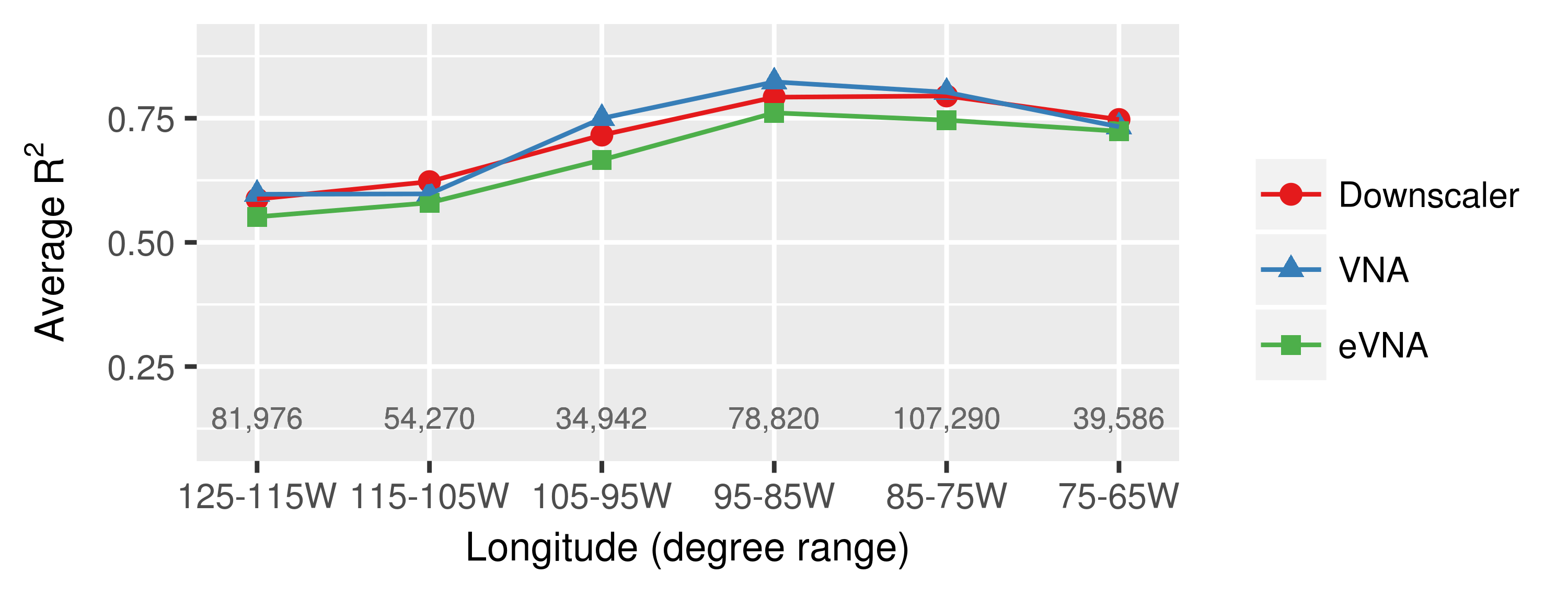 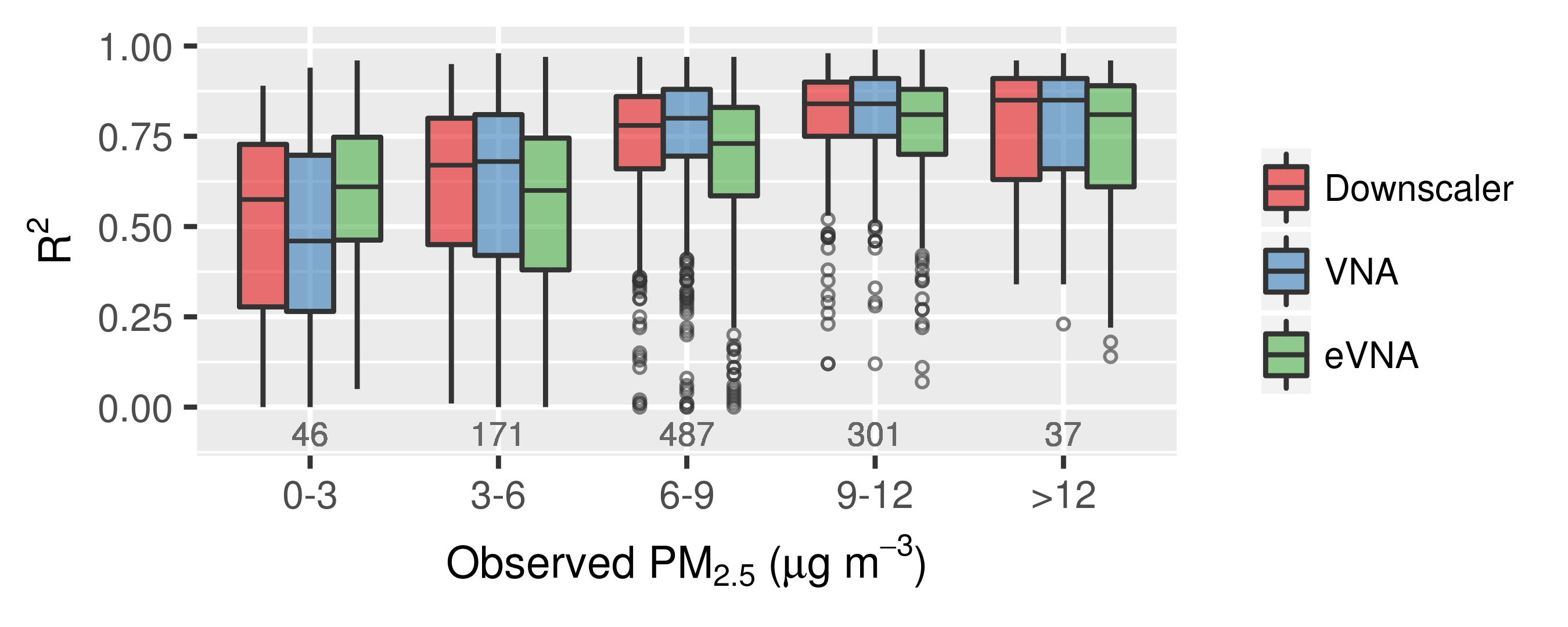 West
East
R2 Decreases with Distance to Nearest Monitor
R2 Increases with CMAQ Performance
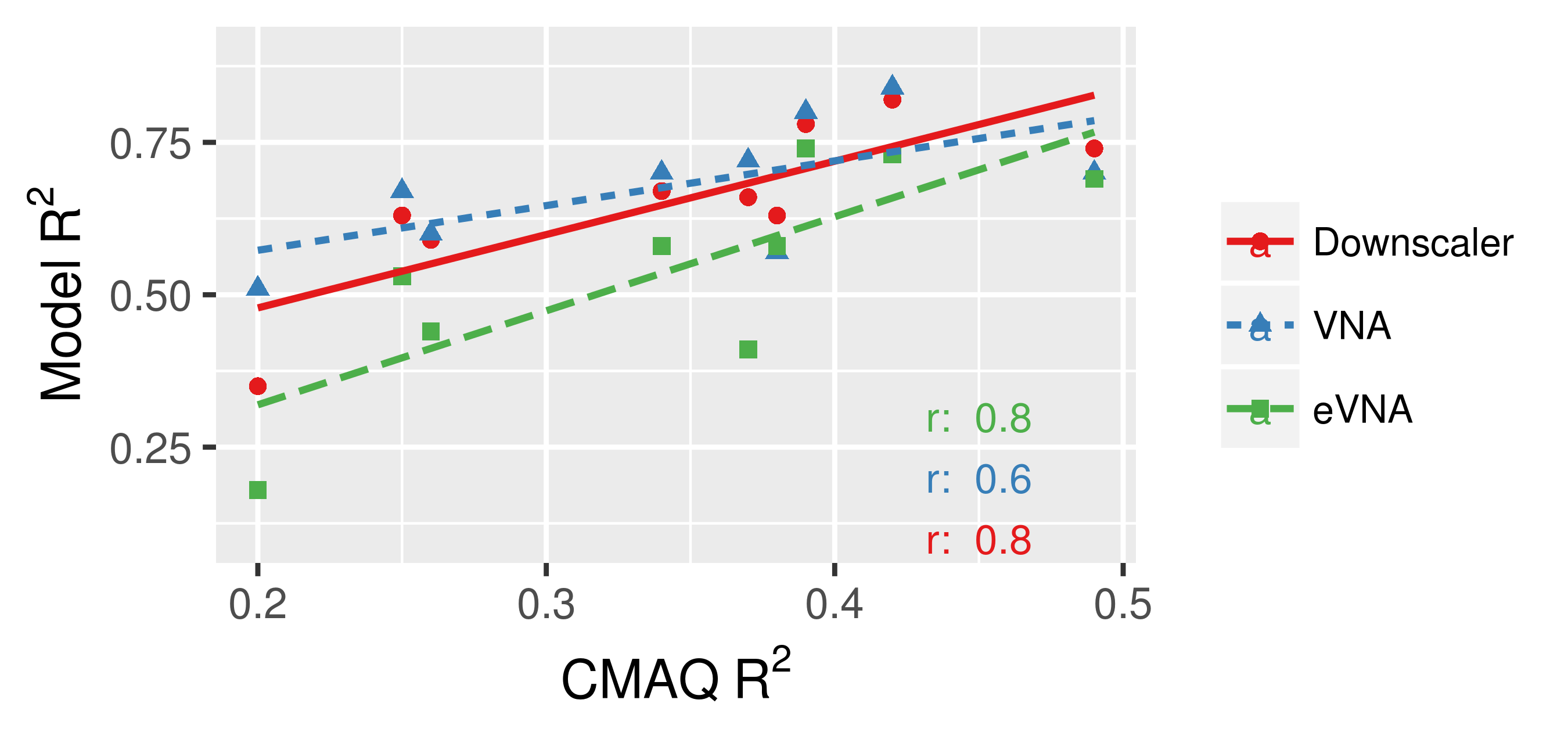 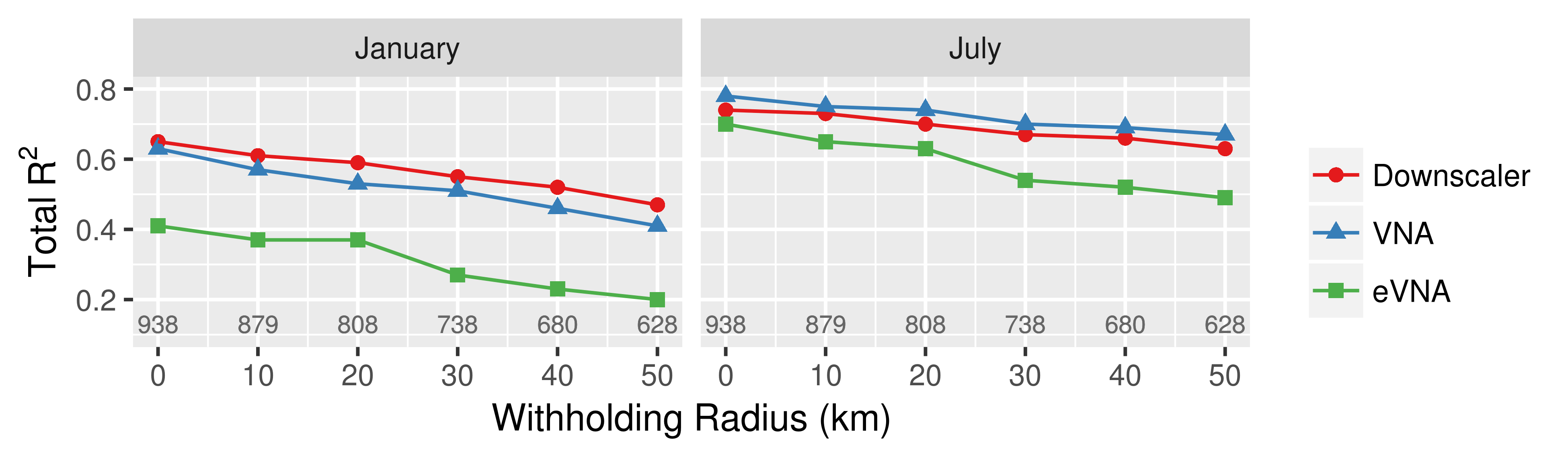 Kelly et al. (2019) Atmospheric Environment: X, https://doi.org/10.1016/j.aeaoa.2019.100019
6
Step 2: Estimating the Response of PM2.5 to Emissions
NOx and SO2 Response
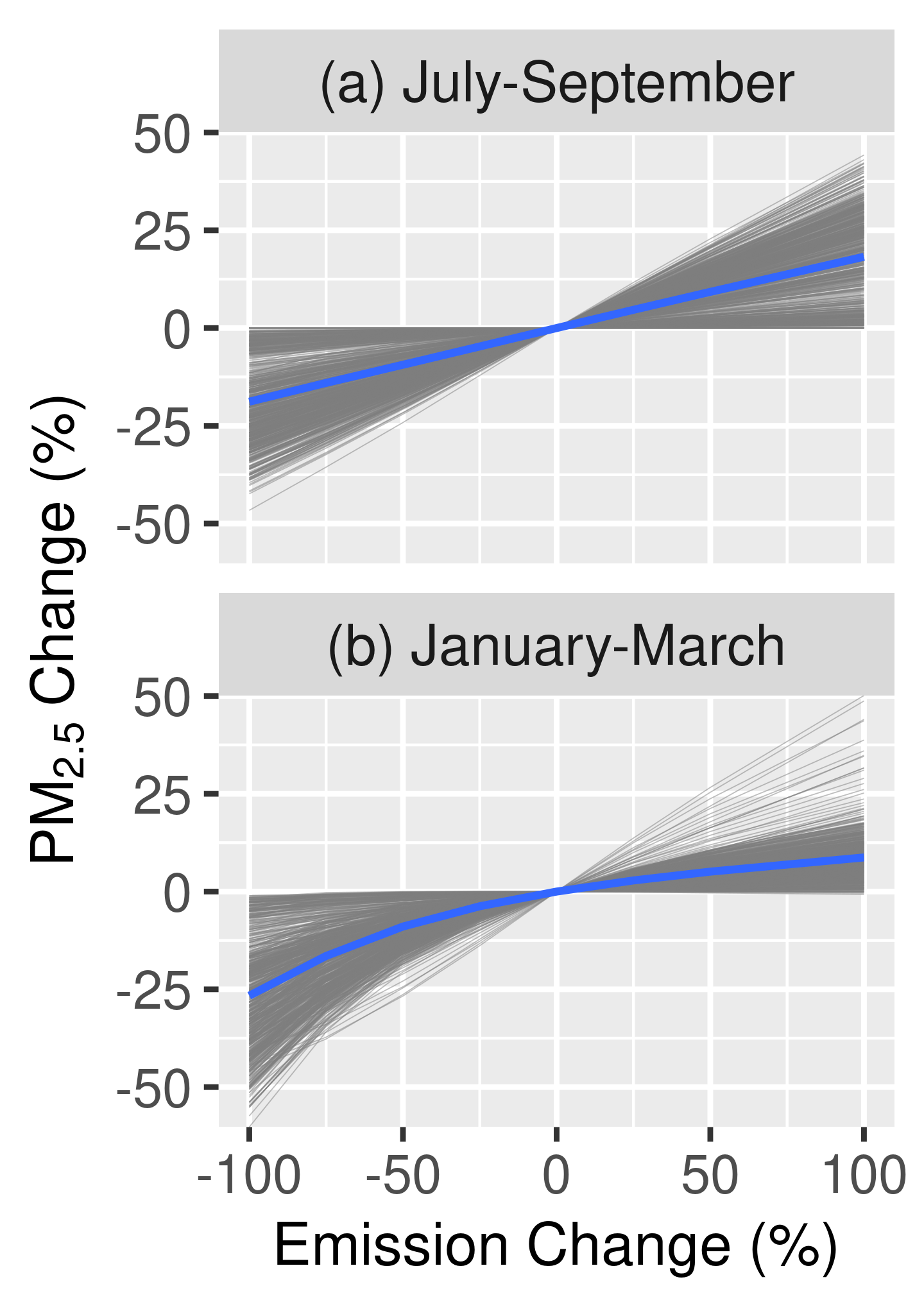 7
Spatial Field of PM2.5 Responsiveness
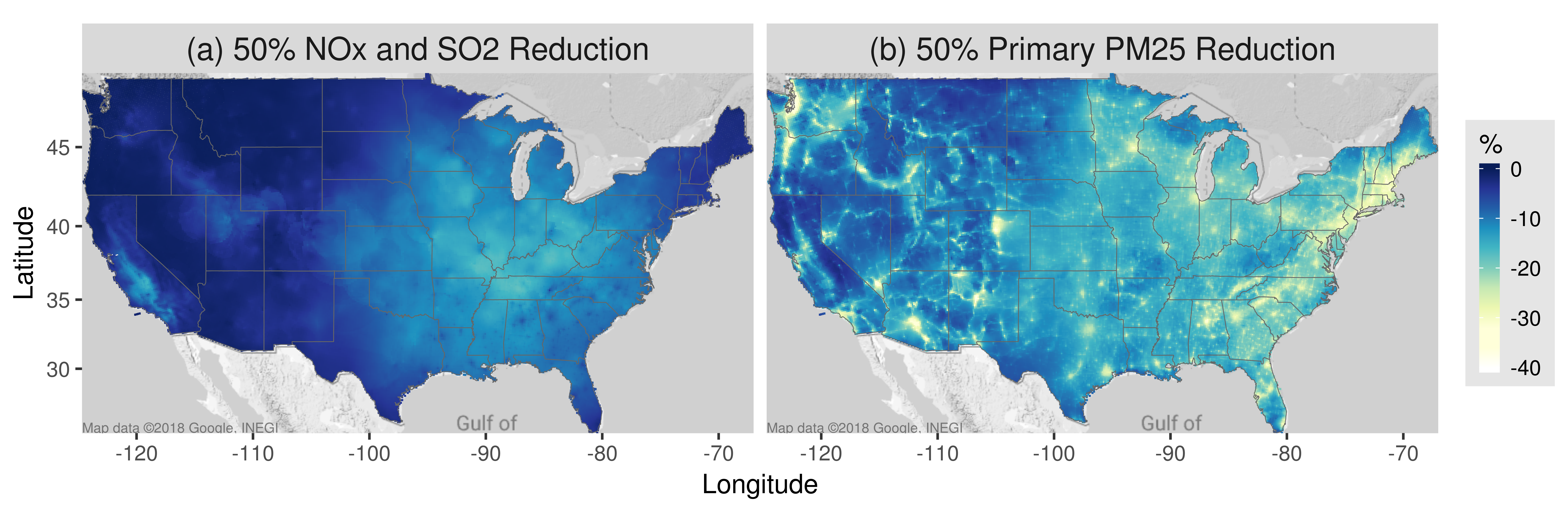 Spatial fields of response factors allow gridded PM2.5 fields to be projected according to the percent emission change needed for the monitors in the area to just meet the standard
8
Kelly et al. (2019) Atmospheric Environment: X, https://doi.org/10.1016/j.aeaoa.2019.100019
Step 3: Projecting Monitored and Gridded Fields of PM2.5
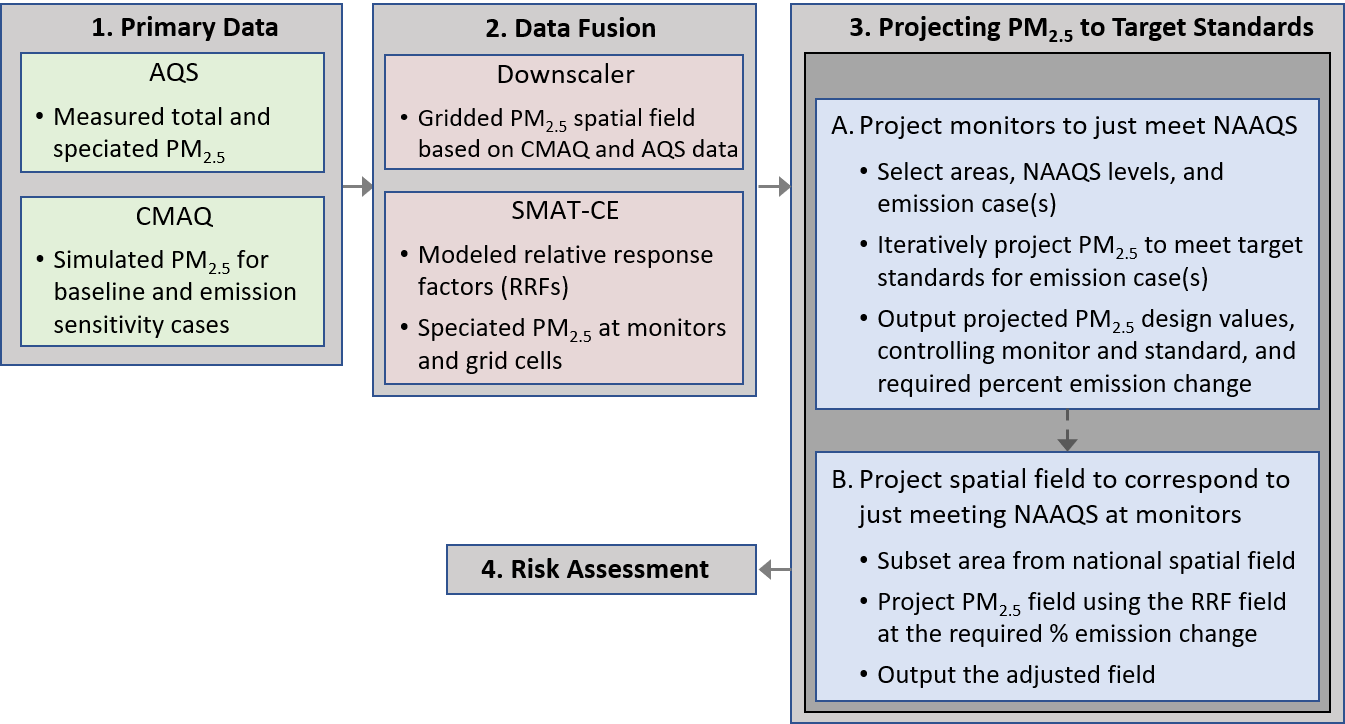 First, concentrations at monitors are iteratively projected to estimate the emission changes needed to just meet standards at monitoring sites
Second, spatial PM2.5 fields are projected to correspond to just meeting NAAQS at monitor
9
Percent Change in PM2.5 to Just Meet NAAQS
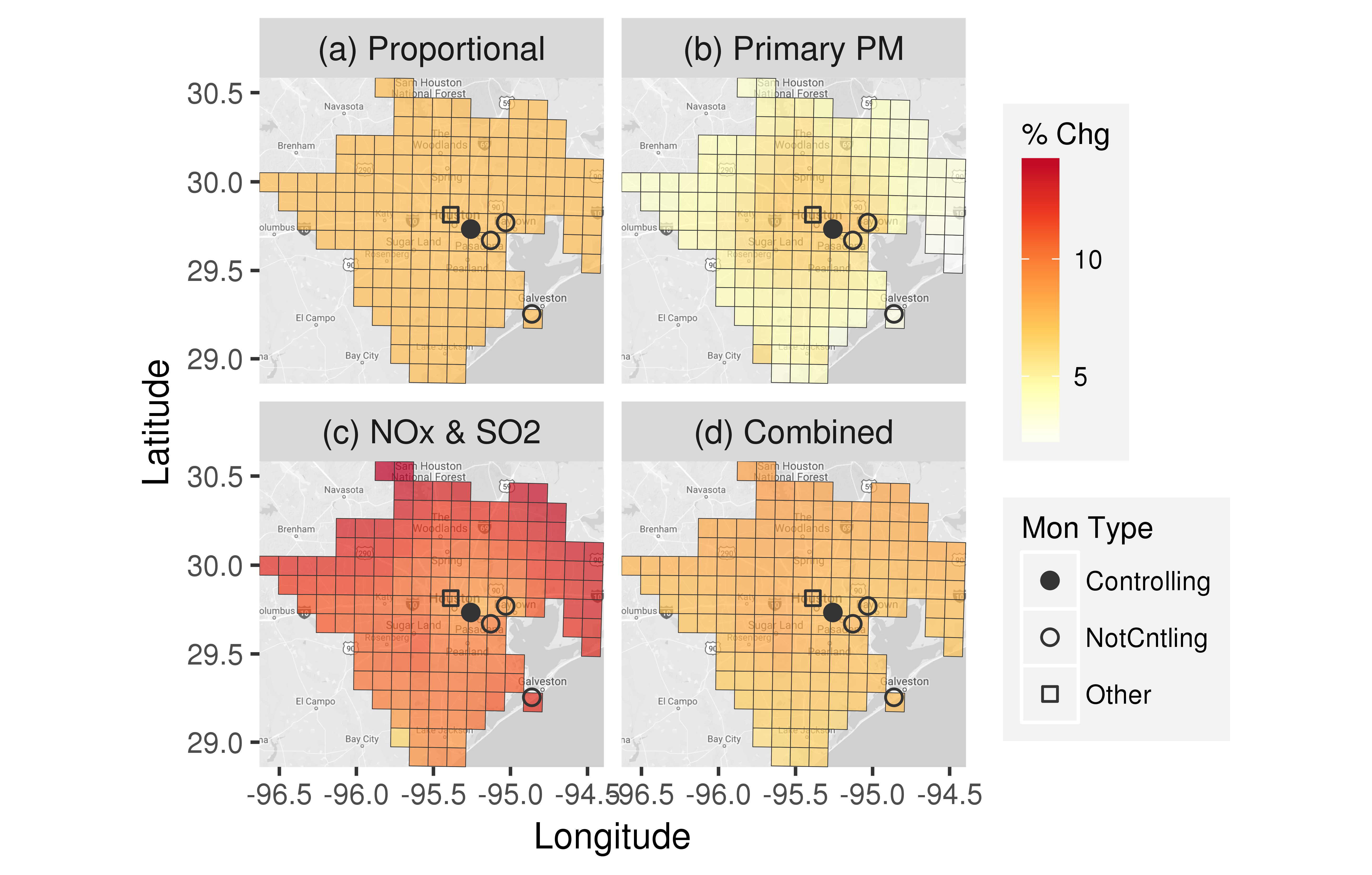 Proportional adjustment yields a uniform 7% increase in PM2.5 based on controlling monitor in Houston, TX 
Primary PM2.5 emission increases yield relatively large PM2.5 increases in the urban core and smaller increases elsewhere
NOx and SO2 emission increases yield relatively large PM2.5 increases outside of the urban core
Combined* primary PM2.5 and NOx and SO2 emission increases yield PM2.5 increases similar to proportional projection
The air quality modeling approach provides realistic spatial response patterns for PM2.5 projection
Map data 
©2018 Google, INEGI
*’Combined’ indicates that 50% of exceedance increment was resolved with primary PM2.5 and 50% with NOx and SO2 emission reductions
10
Kelly et al. (2019) Atmospheric Environment: X, https://doi.org/10.1016/j.aeaoa.2019.100019
National-Scale Application
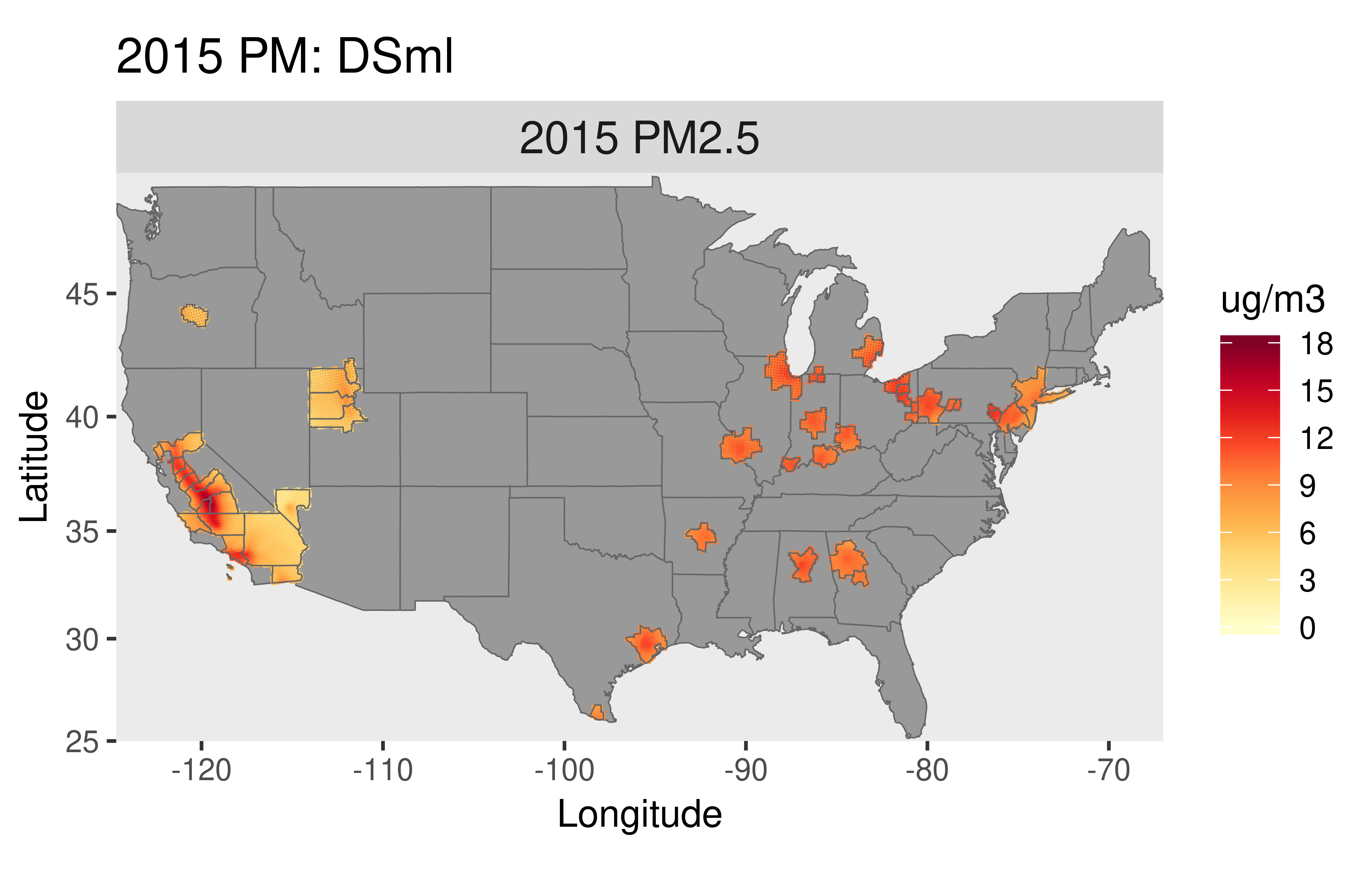 47 CBSAs (core-based statistical areas) were selected to provide national coverage with focus on areas with relatively high PM2.5
Baseline 2015 concentrations (figure) were then projected to correspond with just meeting the existing NAAQS and an alternative case
11
DPM2.5 (12/35* – 2015)
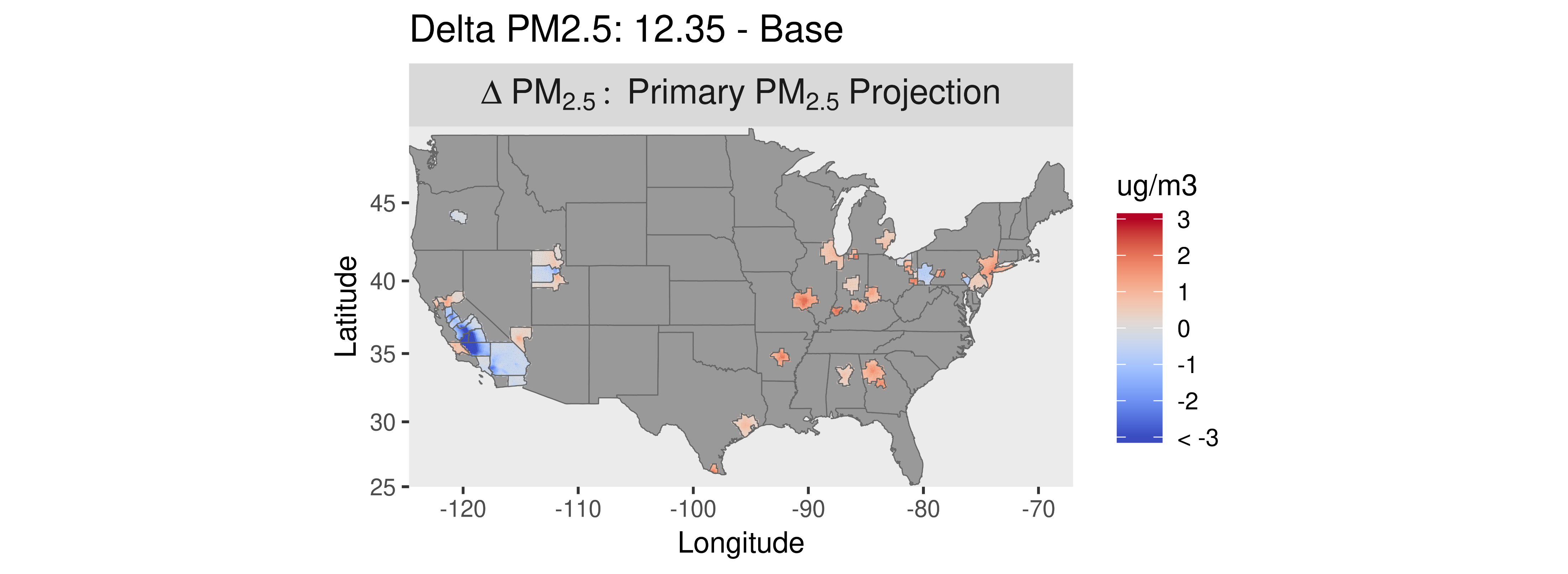 Difference in PM2.5 is shown between just meeting the existing standards and the 2015 baseline for the primary PM projection method
Positive increments occur in areas with baseline PM2.5 below the standards; negative increments occur in areas with PM2.5 above the standards
*Annual NAAQS: 12  mg m-3; Daily NAAQS: 35 mg m-3
12
Shifts in PM2.5 Distributions with Standard Level
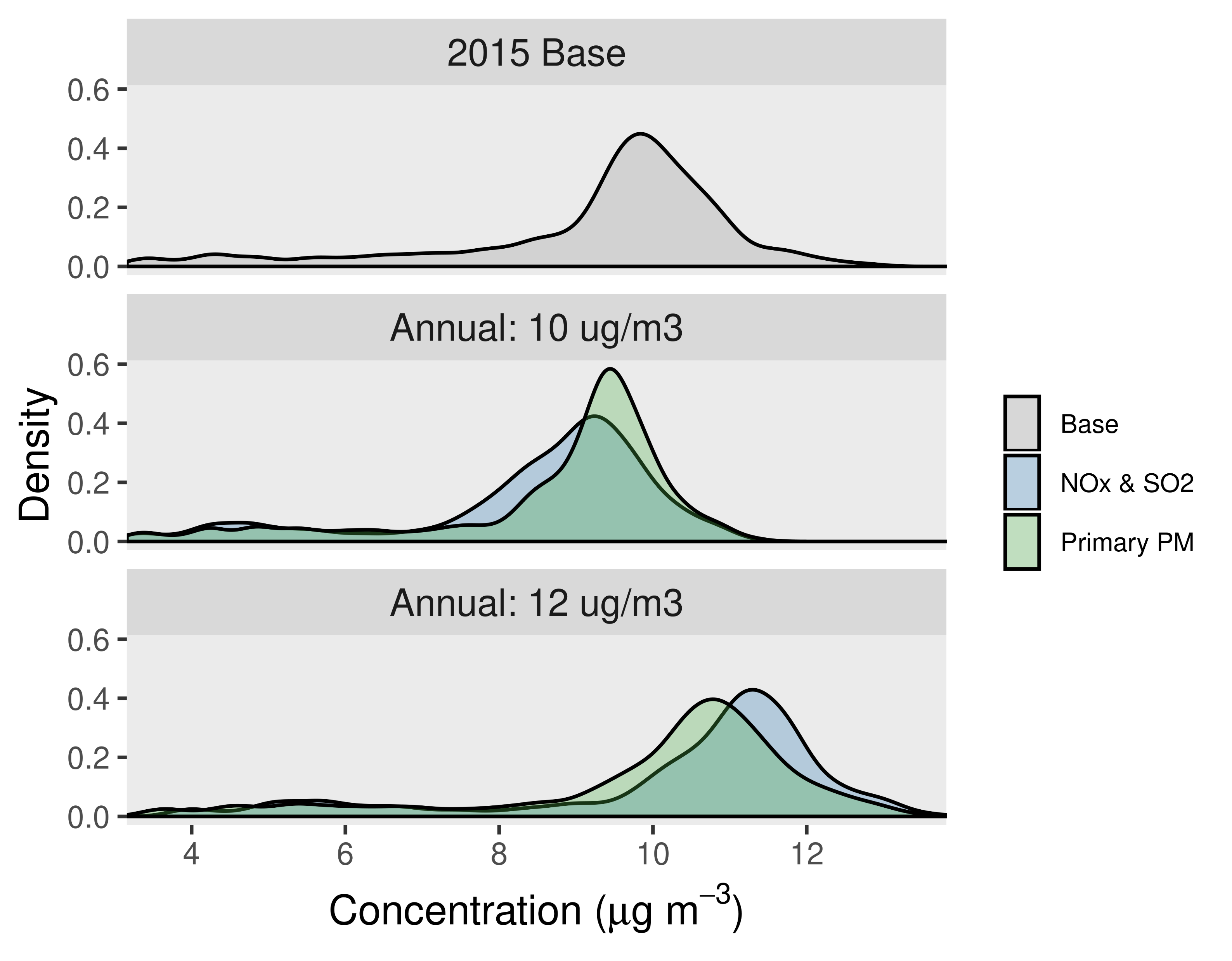 Distributions of PM2.5 are shown for the 2015 baseline and projected cases for the 30 CBSAs where the annual standard is controlling
Shifts in PM2.5 distributions associated with standard level are qualitatively similar for different emission cases, with some differences due to  different spatial response patterns
13
Summary
Projecting gridded concentration fields to correspond to just meeting PM2.5 NAAQS using air quality models is computationally challenging
Here, a method is developed to efficiently project PM2.5 fields to just meet NAAQS according to realistic spatial response patterns based on air quality modeling for multiple emission cases
The method is demonstrated for a national-scale application with projections based on primary PM2.5 and NOx and SO2 emission cases
Future work will explore the potential for more advanced response-surface models to inform risk assessments as well as a broader range of air quality applications
14